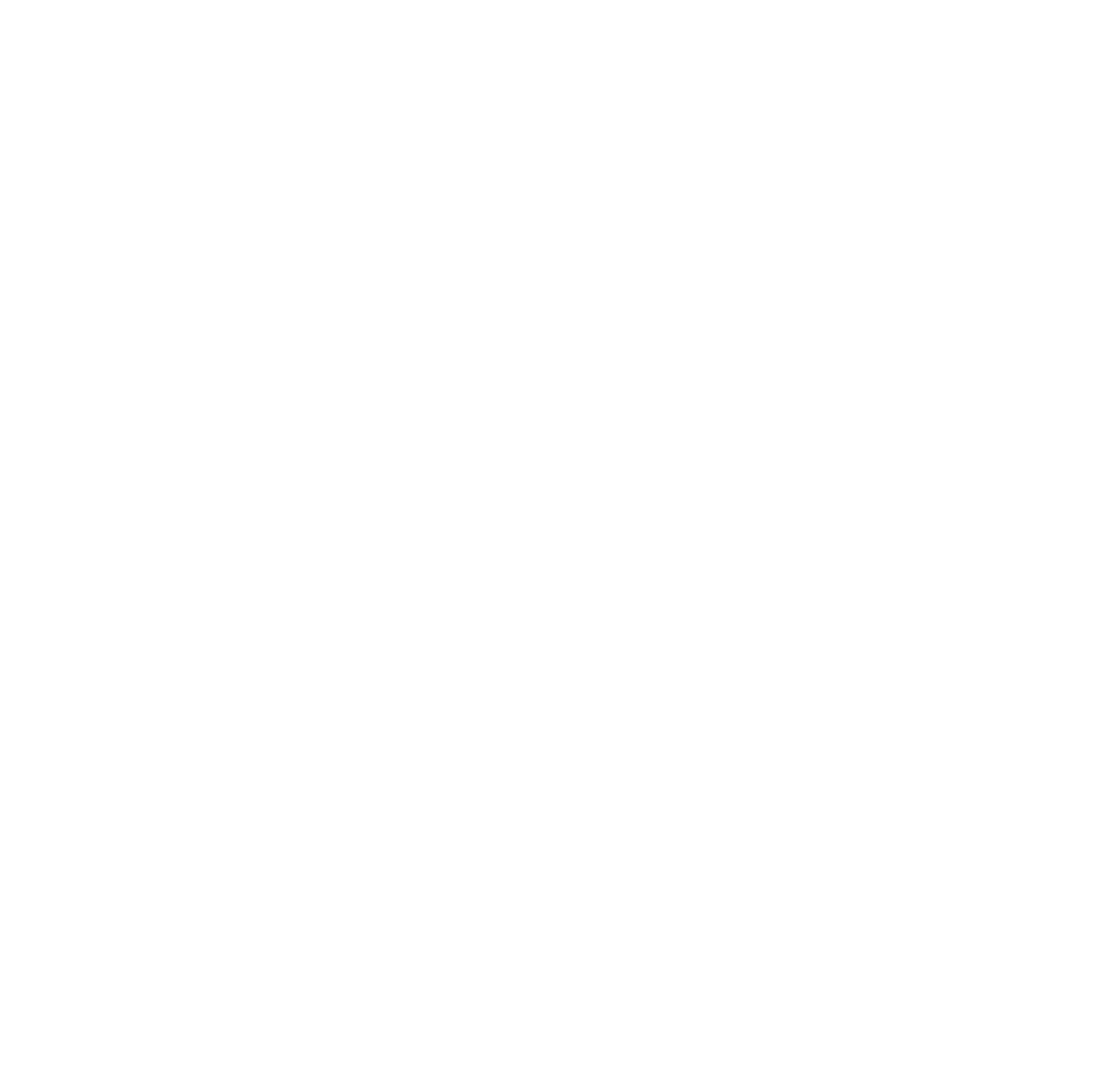 KRASTUPES IELAS PĀRBŪVE
Attīstības un projektu nodaļa    |   14.06.2023.
ESOŠĀ SITUĀCIJA, PROBLĒMVIETAS
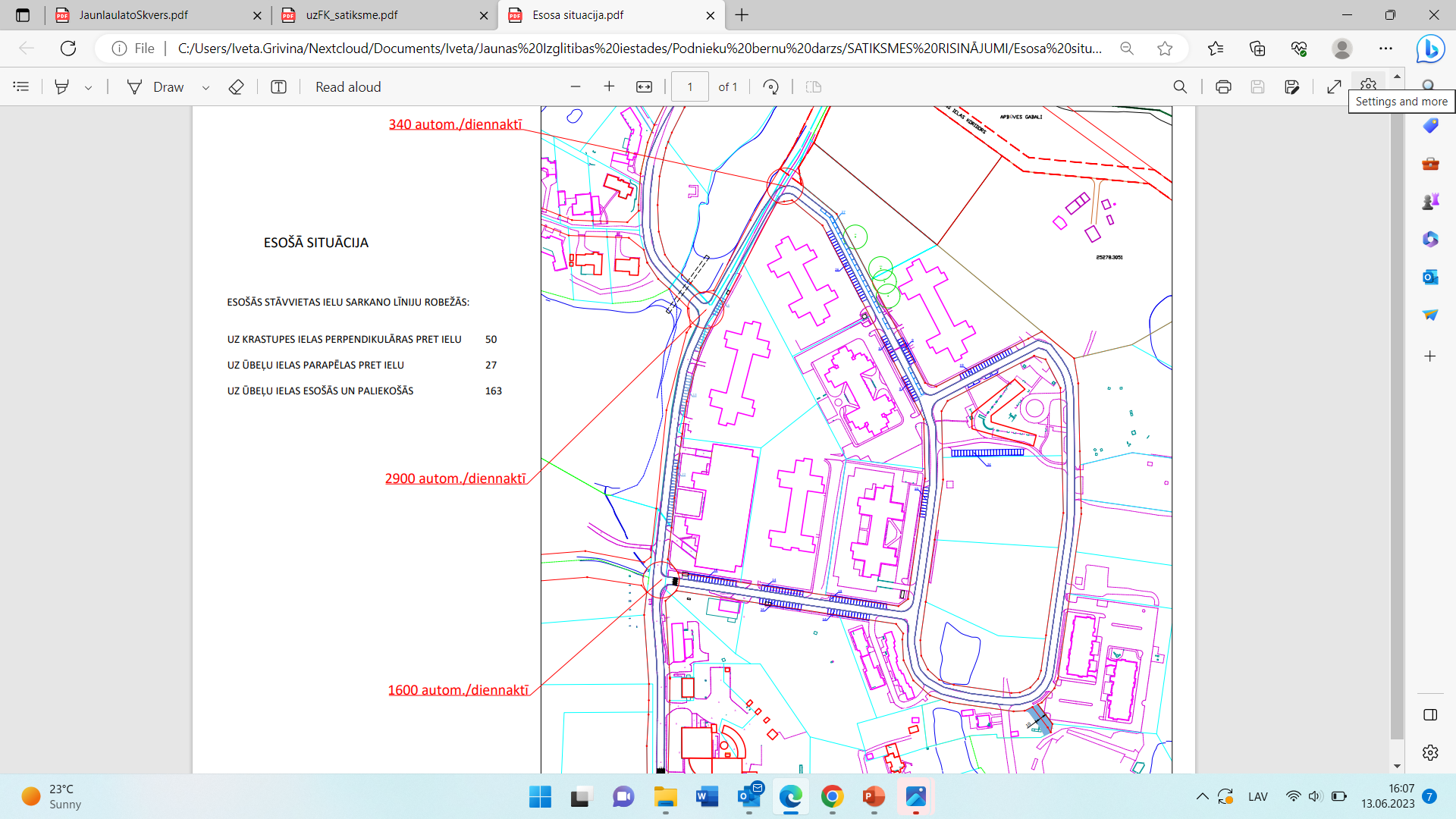 Attīstības un projektu nodaļa    |   14.06.2023.
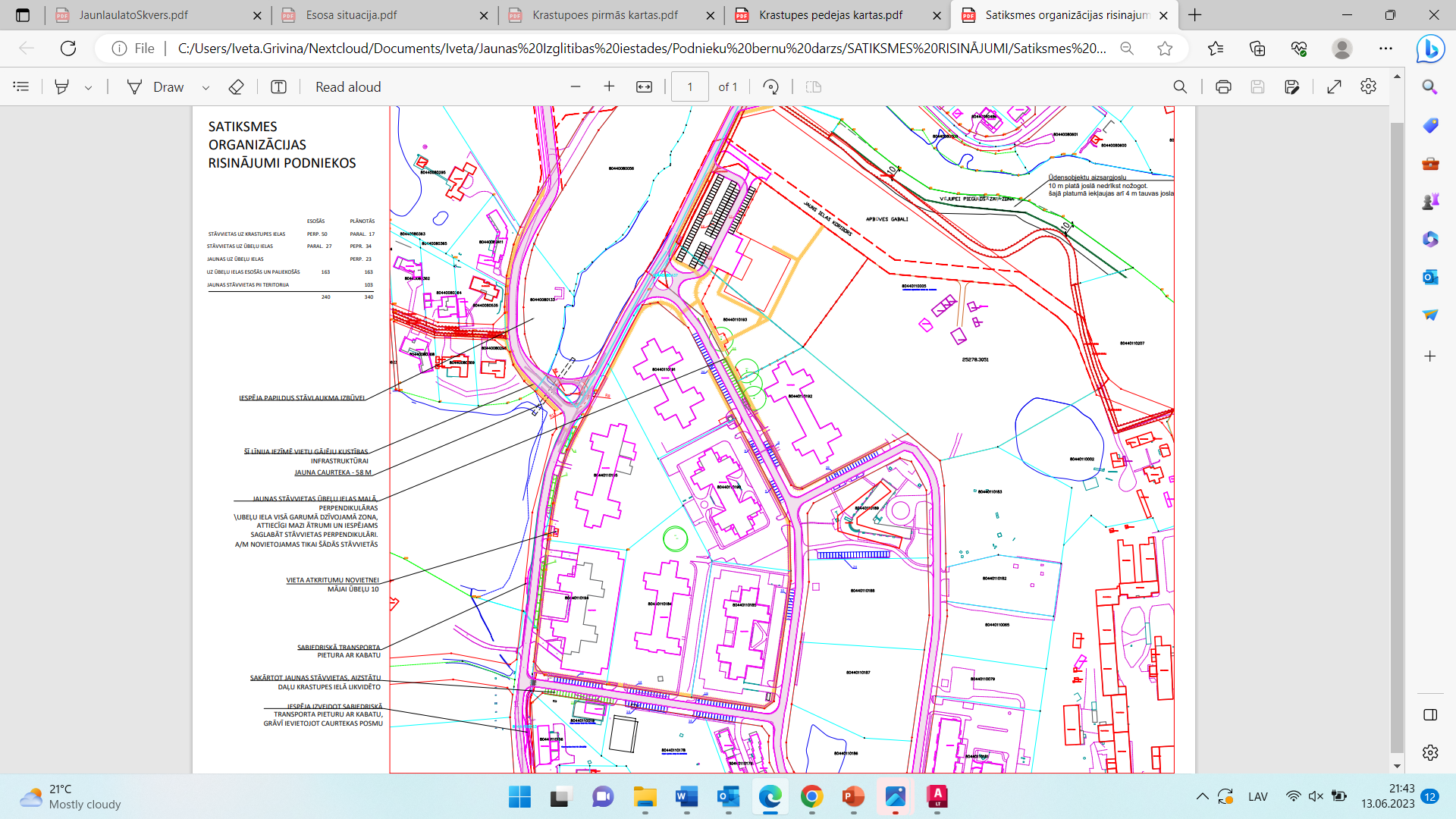 Attīstības un projektu nodaļa    |   14.06.2023.
PARBŪVEI VĒLAMĀ TERITORIJA
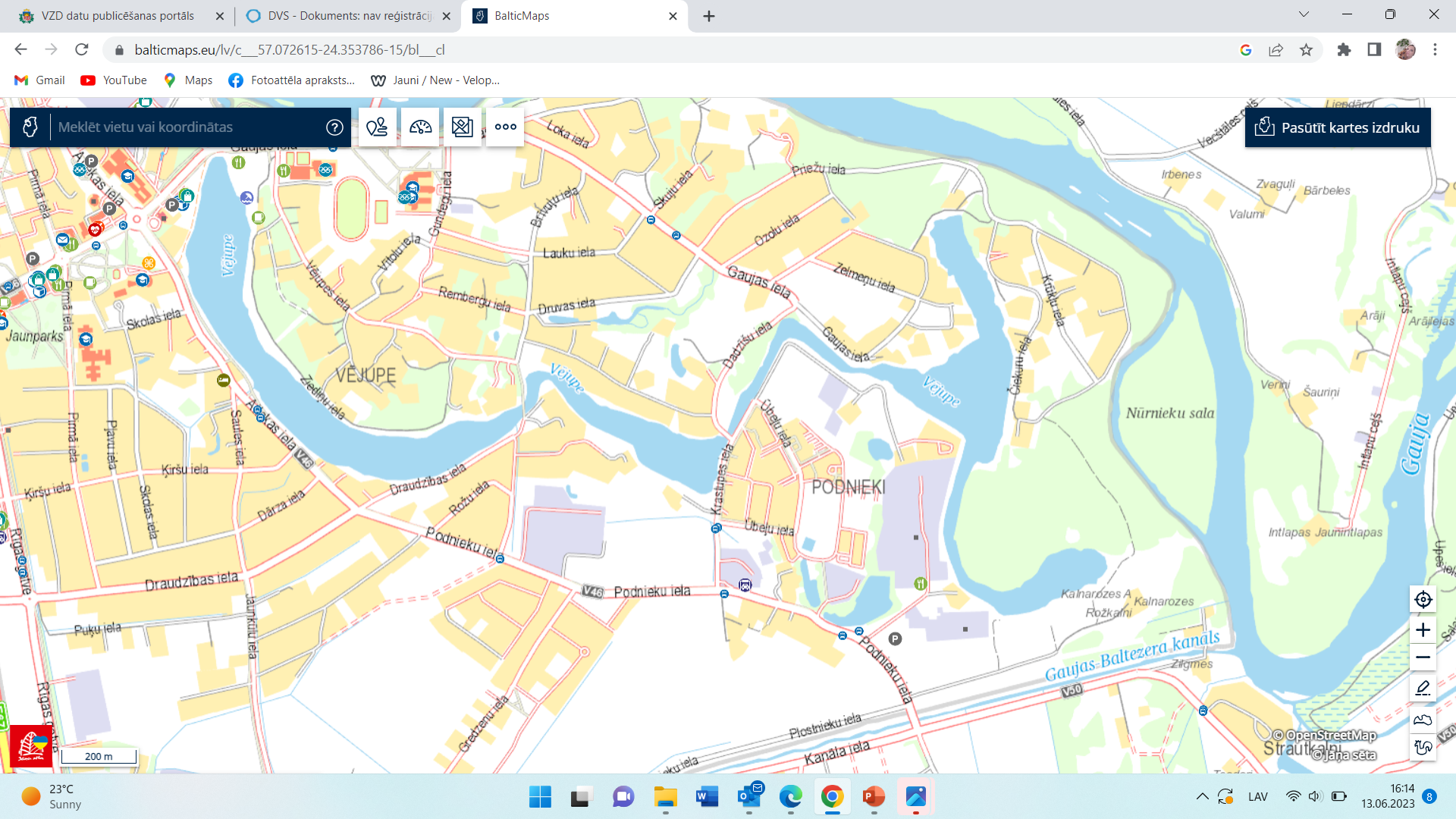 Attīstības un projektu nodaļa    |   14.06.2023.
VARIANTI REZULTĀTA SASNIEGŠANAI
1. Izstrādāt projektu pilnā apjomā dalot realizāciju vairākās kārtās – Dadzīšu iela no           Vēju ielas līdz Krastupes ielai, Krastupes iela no Ūbeļu 18 līdz Podnieku ielai, Podnieku un Krastupes ielas krustojums 

2. Izstrādāt divus projektus:
	2.1. Krastupes iela no Ūbeļu 18 līdz katlu mājai ( ar autobusa pieturvietām), 	krustojums ar Dadzīšu ielu līdz Veju ielai
	2.2. Krastupes – Podnieku ielas krustojums līdz autobusu pieturām

3. Dadzīšu iela – jaunas ielas risinājums šogad noteikti netiks uzsākts, izskatīt iespēju esošā seguma uzlabošanu – reciklējot un uzklājot 2 kārtas  asfalta, lai ceļš kalpotu līdz brīdim, kad tiek atrisināts jautājums par potencionāli jauno Dadzīšu ielas trasējumu.
! Krastupes ielas posmam no katlu mājas un krustojumam ar Dadzīšu ielu būvdarbiem jānotiek paralēli ar Podnieku PII būvniecību.
Attīstības un projektu nodaļa    |   14.06.2023.
2.projekta teritorija
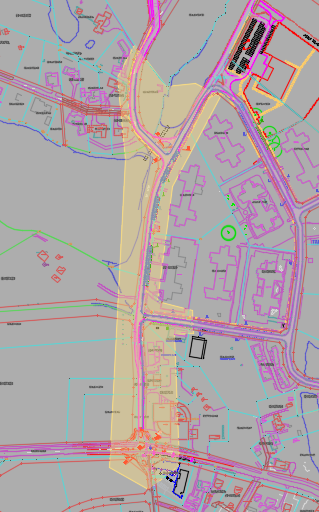 +  viens projektētājs, vienots risinājums
+ iespējams, ka projektēšana kopumā izmaksās lētāk

ilgāks projekta izstrādes laiks
Pie Podnieku ielas krustojuma risinājuma iespējami garāki skaņošanas procesi ar privātīpašniekiem
Netiks uzsākta un izbūvēta Krastupes iela paralēli ar Podnieku PII
Attīstības un projektu nodaļa    |   14.06.2023.
2.1. projekta teritorija  		   2.2. projekta teritorija
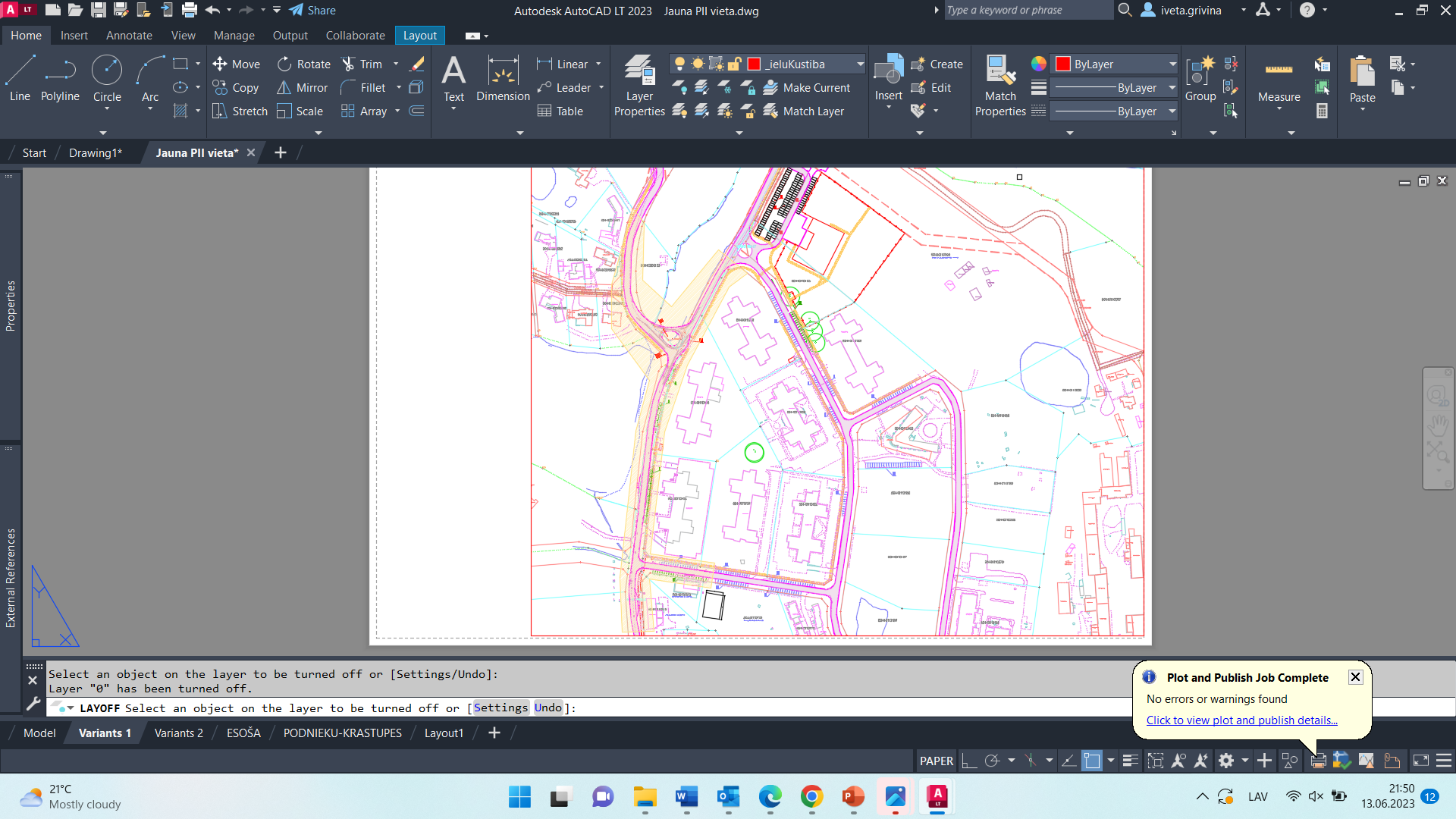 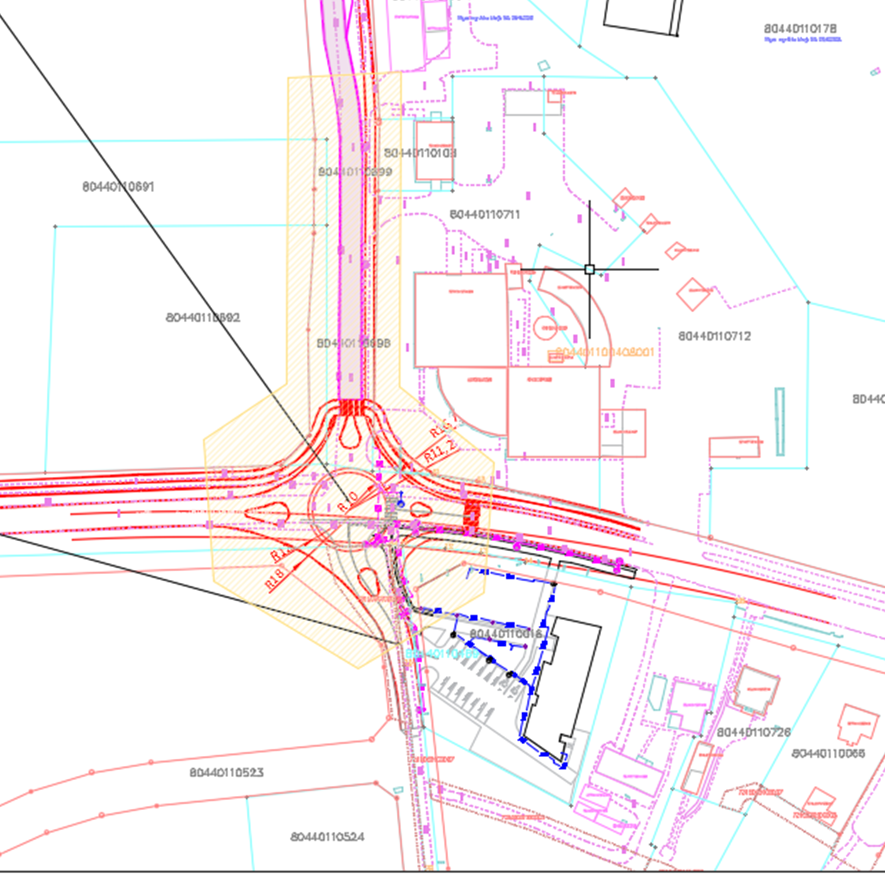 +  Krastupes ielai projektu var izstrādāt ātrāk un uzsākt izbūvi paralēli ar Podnieku PII
+  finanšu plānošana ilgākā periodā

Iepirkumā 2 dažādi projektētāji un būvnieki
Attīstības un projektu nodaļa    |   14.06.2023.
PRIEKŠLIKUMS
Finansējuma avots projekta izstrādei:
Ķiršu ielas izbūvei tiks izmantots mazāks pašvaldības līdzfinansējums, atlikumu no budžetā plānotās summa  pārvirzīt Krastupes ielas projekta uzsākšanai.
Dadzīšu ielas projektēšanai paredzētais finansējums 50 000.00 EUR  - pārvirzīt Krastupes ielas projekta izstrādei.
Attīstības un projektu nodaļa    |   14.06.2023.